Reikalinga informacija pristatyme
Baigiamasis bakalauro darbasDARBO PAVADINIMAS
Studentas: Vardas Pavardė
Vadovas: Pedagoginis vard., mokslo laipsnis (prof. dr., doc. dr., lekt. dr., lekt.) Vardas Pavardė
Teksto nuo darbo nurašyti nereikia. Studentui darbo pristatymui skirta apie 7-8 minutes. Teksto ir skaidrių turi būti atitinkamai, kad būtų pristatytas visas darbas ir tilptų į skirtą laiką.

Prezentacijoje turi atsispindėti darbo atitikimas vertinimo kriterijams.

Temos pagrindimas: Temą reikia pagrįsti, išskiriant aktualumą, naujumą, problemą. Pagrindimą patartina pristatyti glaustai, rišliais 5 – 7 sakiniais, vietoje ilgo teksto skaidrėje rekomenduojama pateikti tik raktažodžius bei žodžiu pristatyti temą išsamiau.
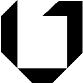 Pristatymo pavadinimas
Reikalinga informacija pristatyme
Darbo objektas: objektas parašomas vienu sakiniu, turi atitikti darbe esančią formuluotę. 
Tikslas: tikslas parašomas vienu sakiniu, turi atitikti darbe esančią formuluotę
Uždaviniai: 
1
2.
3.
4.
5.
6.
Metodai: metodai skaidrėje yra tik išvardinami, bet ne aprašomi. Vienoje skaidrėje patartina sutalpinti objektą, tikslus, uždavinius ir metodus.
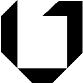 Pristatymo pavadinimas
Reikalinga informacija pristatyme
Darbo sandara: pateikiamas labai glaustas pirmosios, antrosios, trečiosios ir t.t. darbo dalies apibendrinimas. Kiekvienai daliai patartina skirti ne daugiau nei 3 – 5 sakinius. Vietoj aprašymo galima pateikti raktažodžius ir jais remiantis apibūdinti darbo sandarą.

Pagrindinė literatūra: visos literatūros nereikia perrašinėti, reikėtų pateikti bent 5 pagrindinius šaltinius skaidrėje ir juos pakomentuoti žodžiu.

Darbo sandarai ir kiekvienam tyrimui pristatyti patartina skirti po vieną skaidrę.
Tyrimas ir jo rezultatas: pateikiama tyrimo eigos schema. Galima parodyti kiekvieno tyrimo instrumentą.
Rezultatas įvardijamas glaustais teiginiais arba raktažodžiais, kurie komentuojami žodžiu. Reikėtų pateikti esminius rezultatus demonstruojantį grafiką ar diagramą. Nereikia pateikti tarpinius rezultatus iliustruojančių lentelių, grafikų, diagramų, etc. Ši informacija yra žinoma komisijai, su ja susipažinta perskaičius darbą.
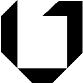 Pristatymo pavadinimas
Reikalinga informacija pristatyme
Rekomendacijos: rekomendacijas būtina pristatyti gynimo metu glaustu ir rišliu apibendrinančiuoju tekstu (5 – 7 sakiniai). Taip pat galima pateikti raktažodžius, kuriais remiantis rekomendacijos pristatomos žodžiu.

Išvados: išvados dažnai užima kelis puslapius, skaidrėse pristatyti tik esmines pagrindiniais raktažodžiais apibūdintas išvadas, jas pristatyti skaidrėje ir glaustai pakomentuoti žodžiu. Rekomendacijoms ir išvadoms patartina skirti 1-2 skaidres.

Projektinė dalis: pateikti projektinį pasiūlymą (gali būti vizualiai) ir jį paaiškinti.
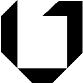 Pristatymo pavadinimas